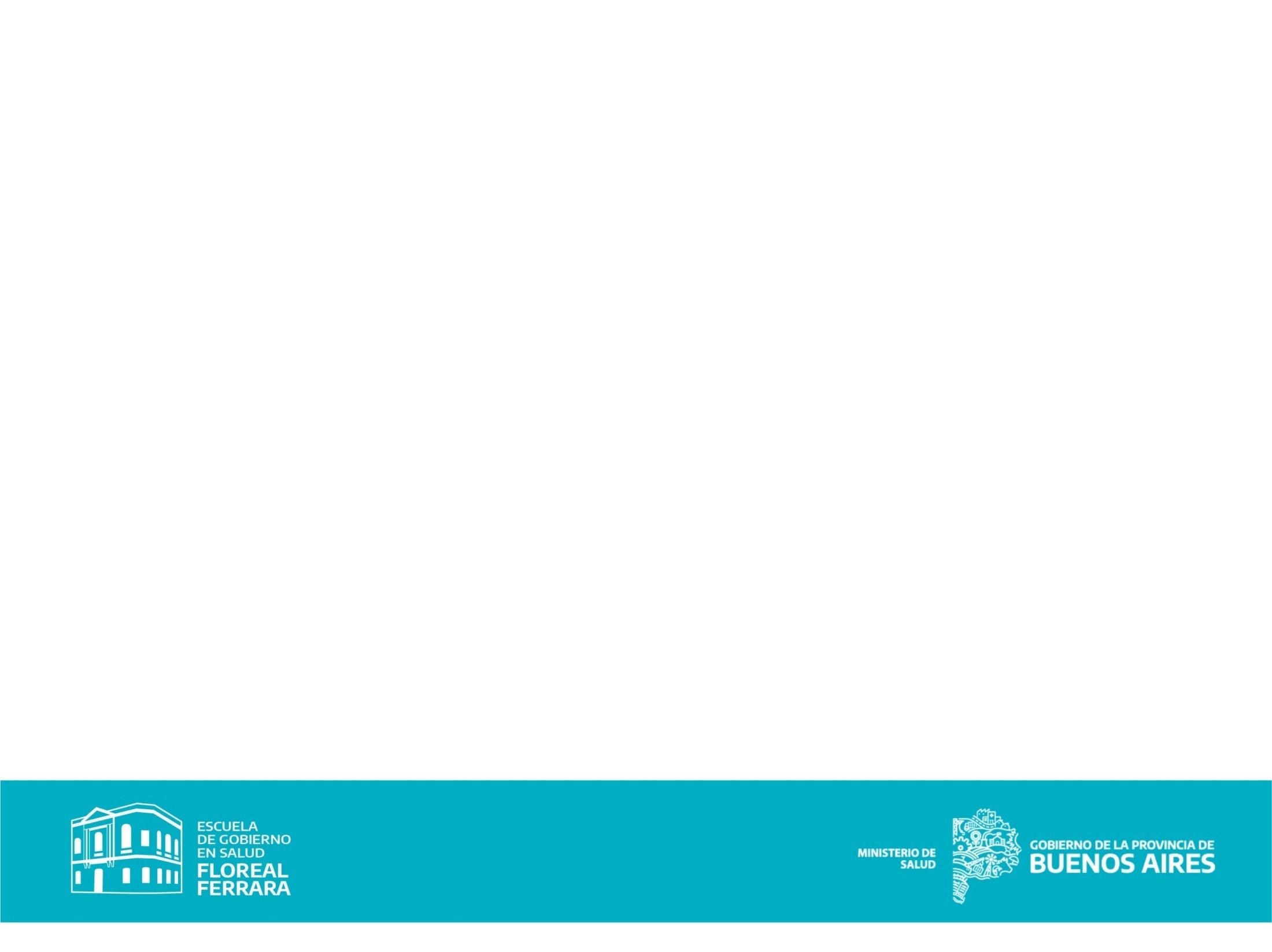 DIRECCIÓN DE EDUCACIÓN Y FORMACIÓN PERMANENTE
Unidades de Residencia
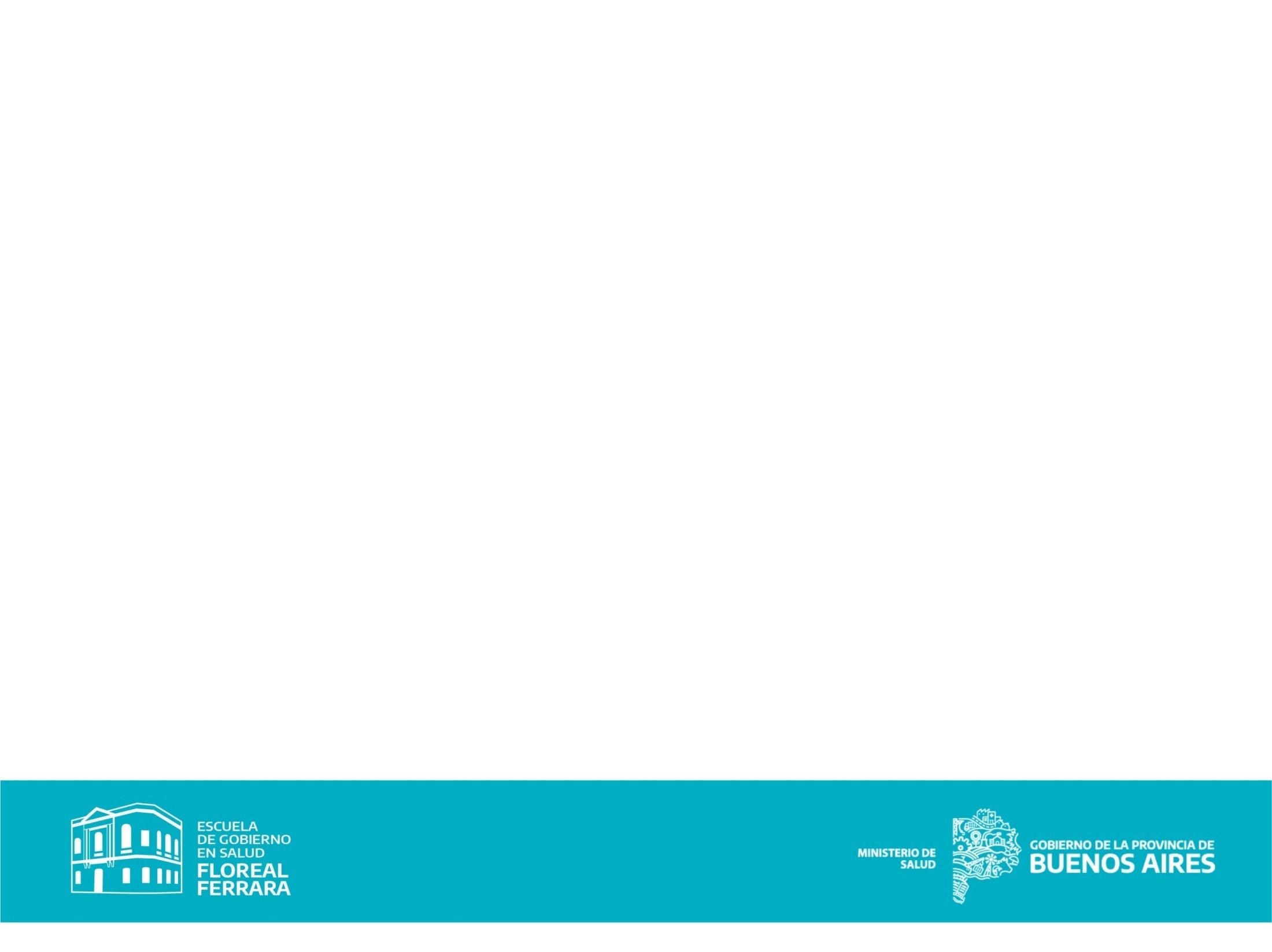 Especialidad:
Hospital  Interzonal General de Agudo Abraham Piñeyro.Dirección: Lavalle 1084Localidad: JunínTeléfonos: 236433313   3138Región Sanitaria: IIIAutoridadesDirector: Dr. Sebastián Meneses.Docencia e Investigación: Dr. Saponara Darío.Jefe de servicio: Dr. Roberto Di Leo.Instructor de residentes: Lic. Laura Larghi.E-mail para consultas: Lauralarghi@Hotmail.com.ar
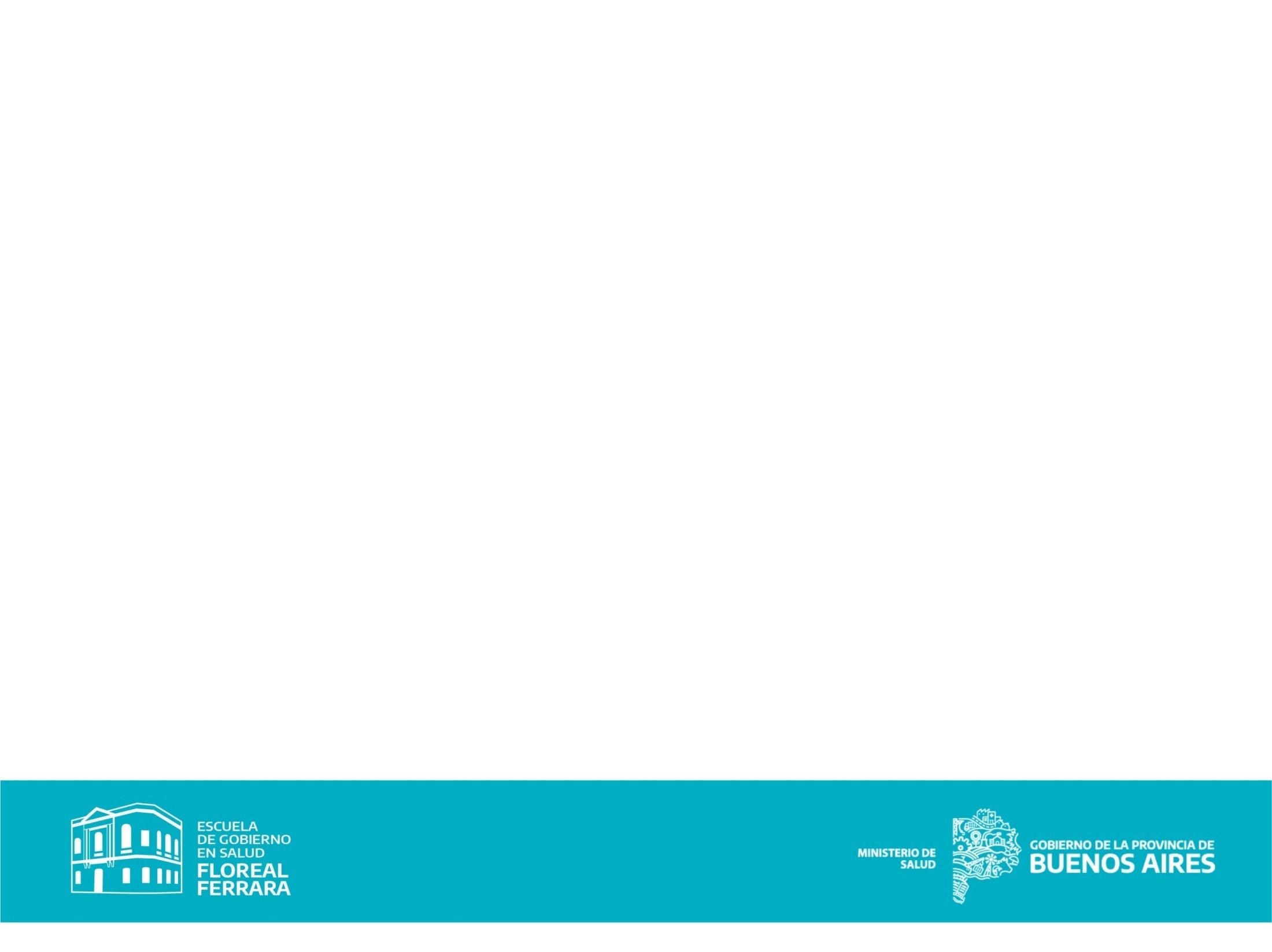 Perfil asistencial del servicio sede
El servicio de Toco ginecología del Higa Junín pertenece a una complejidad nivel III, dividido en dos áreas: obstetricia y  ginecología; ambas áreas trabajan con consultorios externos, internación, quirófano y derivaciones provenientes del área de influencia de región sanitaria II III IV y IX. Ofrecemos servicio de salud publica de alta calidad sensibles a las demandas sociales dentro de una organización integrada, eficaz y transparente con programas de formación continua. Promovemos la calidad de la mujer desde la perspectiva de genero con atención preferente a personas de especial riesgo y exclusión social y vulnerabilidad ante la enfermedad. Prevención y tratamiento de enfermedades de transmisión sexual, control del embarazo desde etapas tempranas, salud reproductiva, oncología, urgencia.
Garantizamos a los profesionales información y comunicación en su entorno laboral potenciando la investigación y la formación continua. Contemplamos la epidemiologia de la salud materno infantil desde el propio ecosistema de la zona de influencia considerando la toco ginecología como una especialidad única y una de las ciencias básicas de las ciencias medicas que brinda a la mujer cuidados ginecológicos y obstétricos de alta complejidad al mismo tiempo que contempla cuidados primarios y preventivos.
Trabajamos desde el modelo de Maternidad Segura y Centrada en la familia intentando fortalecer la iniciativa HAMN promoviendo fuertemente la lactancia materna.
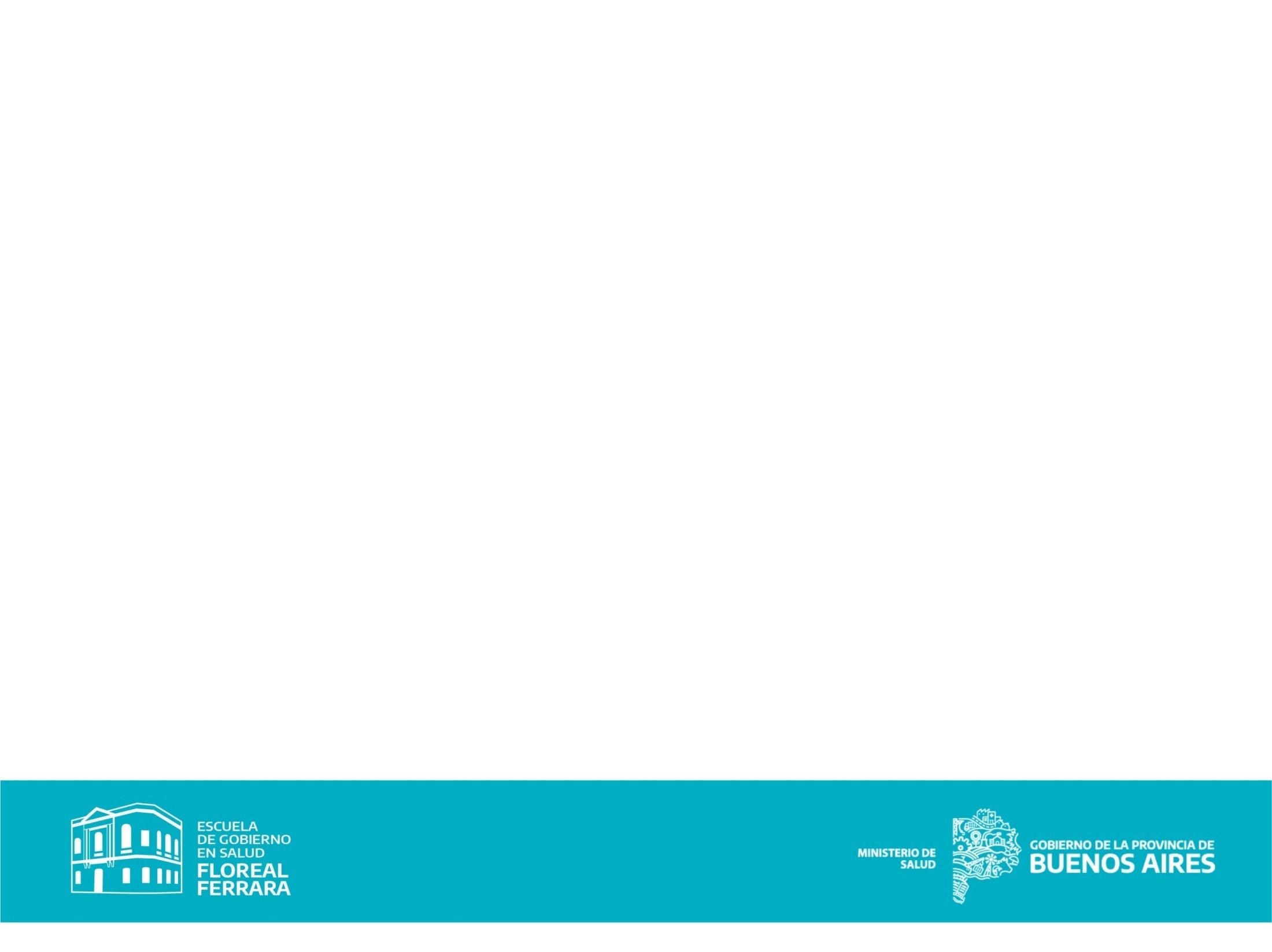 Actividad Asistencial
Pase de sala diario, presentación de las pacientes.
Evaluación de la conducta a seguir. 
Consultorio de guardia. 
Control de la evolución del Embarazo, trabajo de parto y puerperio. Consejería puerperal. 
Fomento de la lactancia materna, con consejería. 
Fomento del vinculo madre-hijo durante la internación. 
Armado del CLAP y cargado del SIP. 
Atención primaria de la salud, con rotación por CAPS.
 Consejería en salud sexual y reproductiva. 
Rotación por Consultorio de Alto Riesgo. 
Rotación por Servicio de Ginecología. 
Rotación opcional en institución elegida.
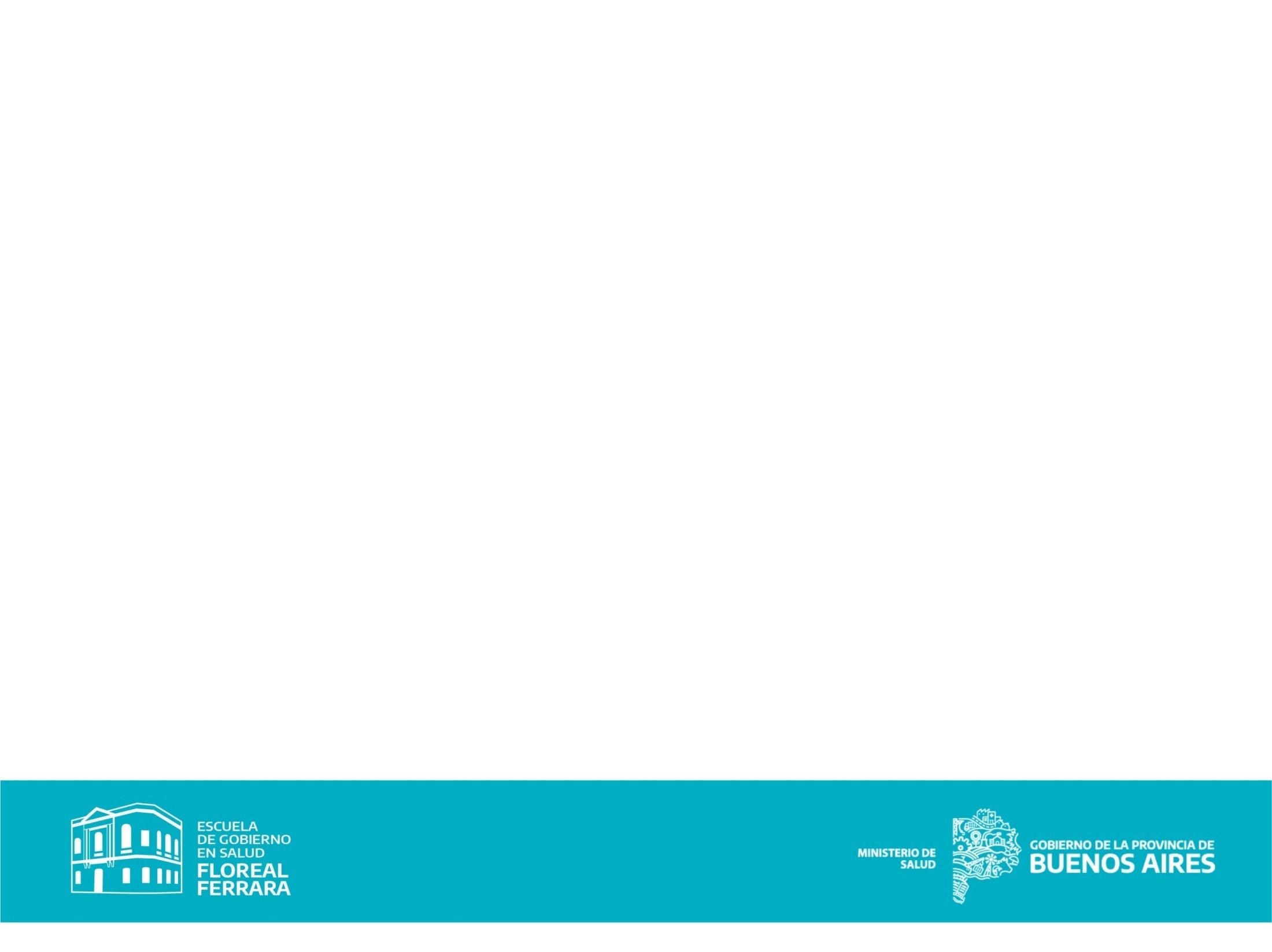 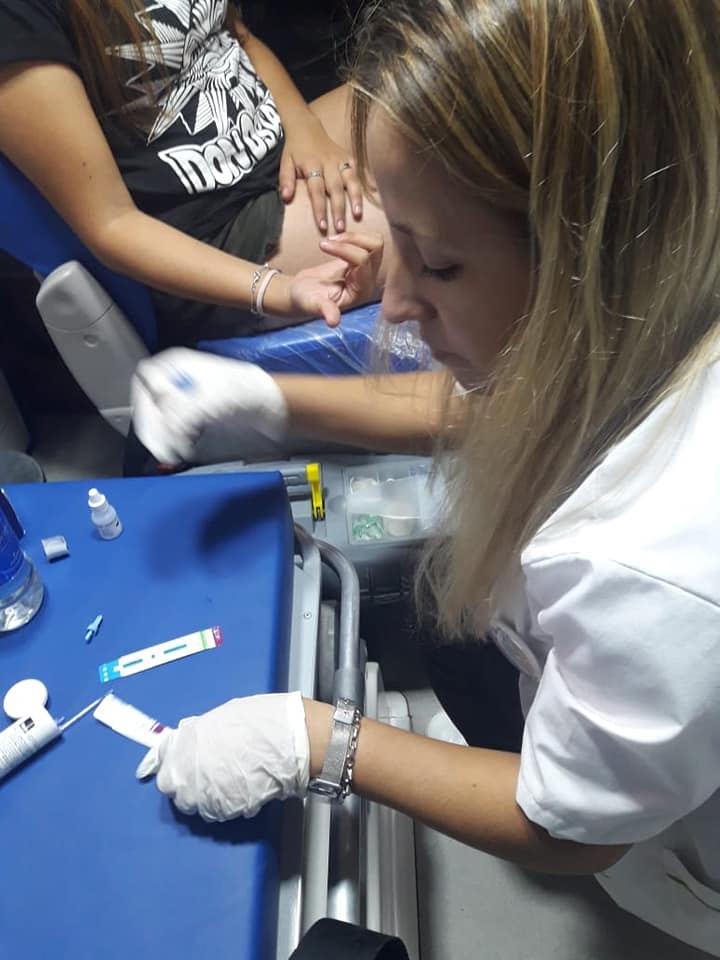 Actividad Asistencial
APS: ACTIVIDADES

Captación temprana de la mujer embarazada. 

Control de embarazo de bajo riesgo. 

Consejería en métodos anticonceptivos y planificación familiar. 

Referencia y contra-referencia de los distintos niveles de salud.
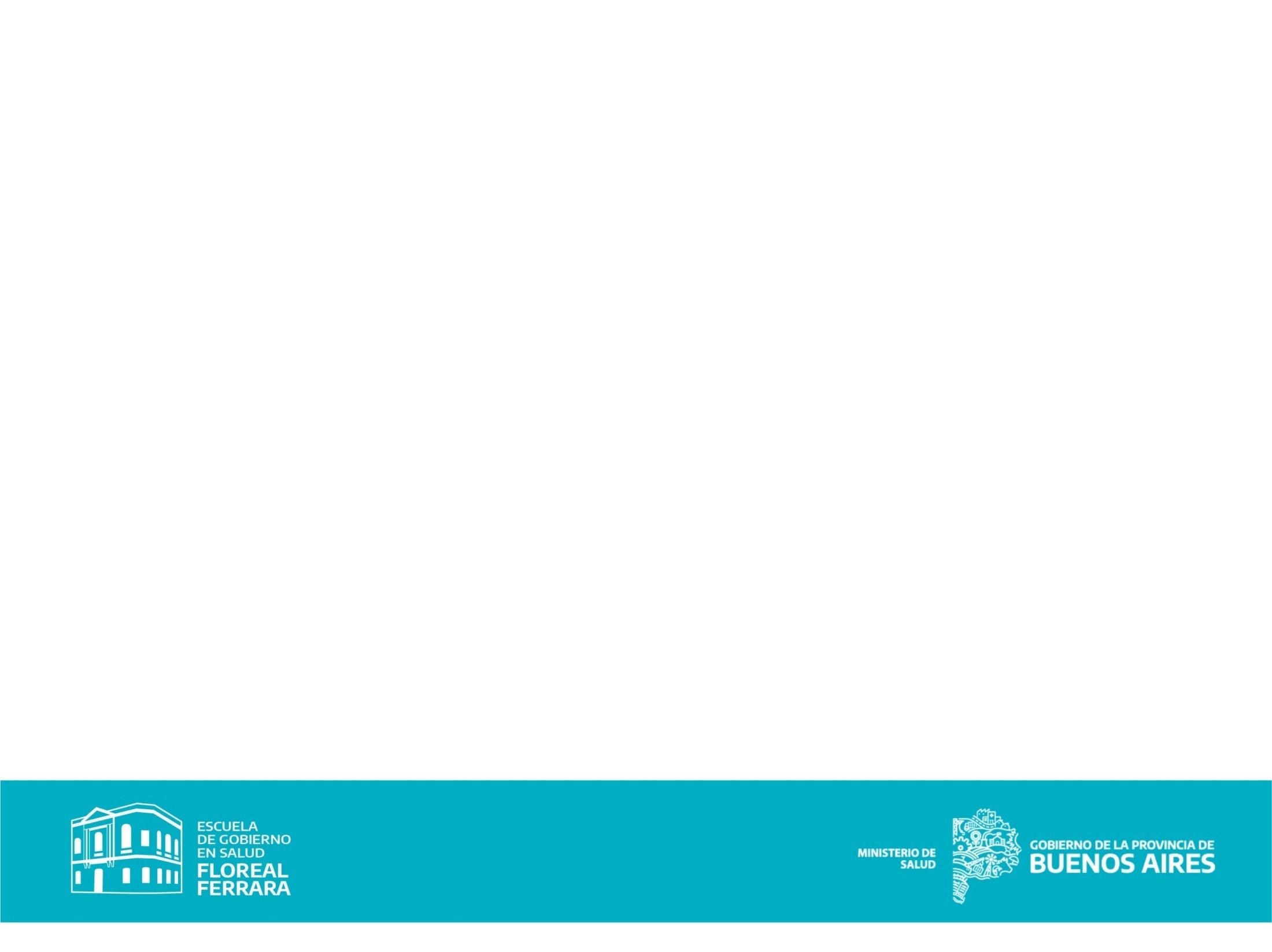 Actividad Académica
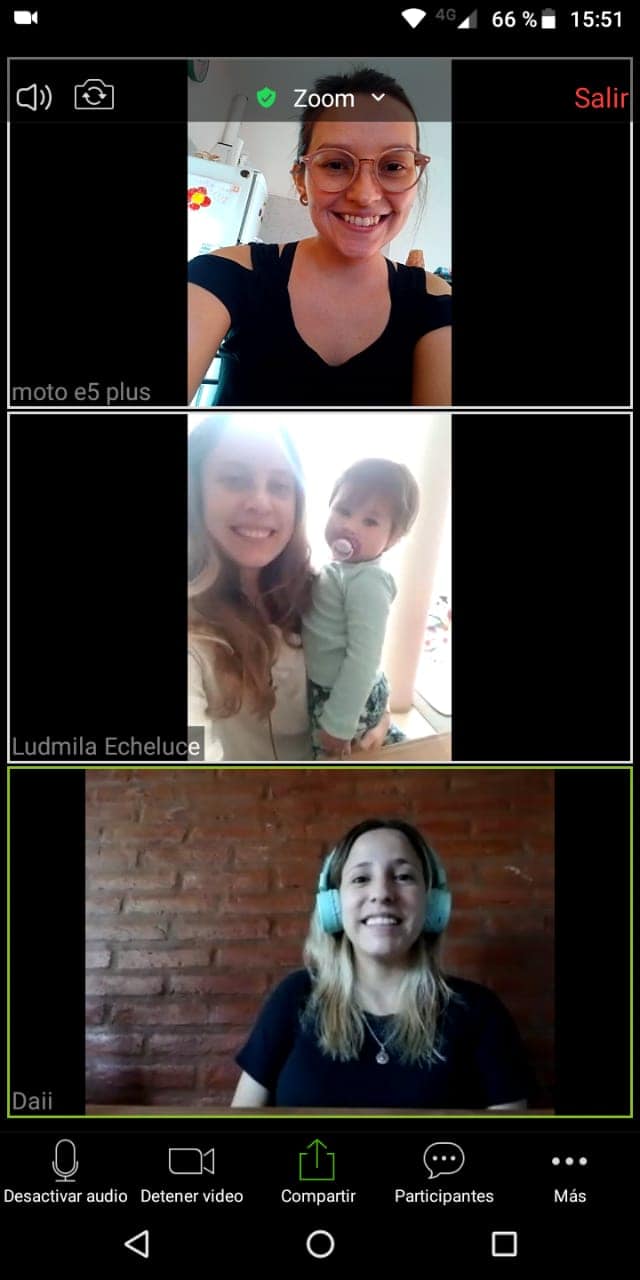 Clases semanales. 

Actividad docente asistencial.

Ateneos.

Causa Raíz.

Trabajos de investigación

Capacitación en servicio
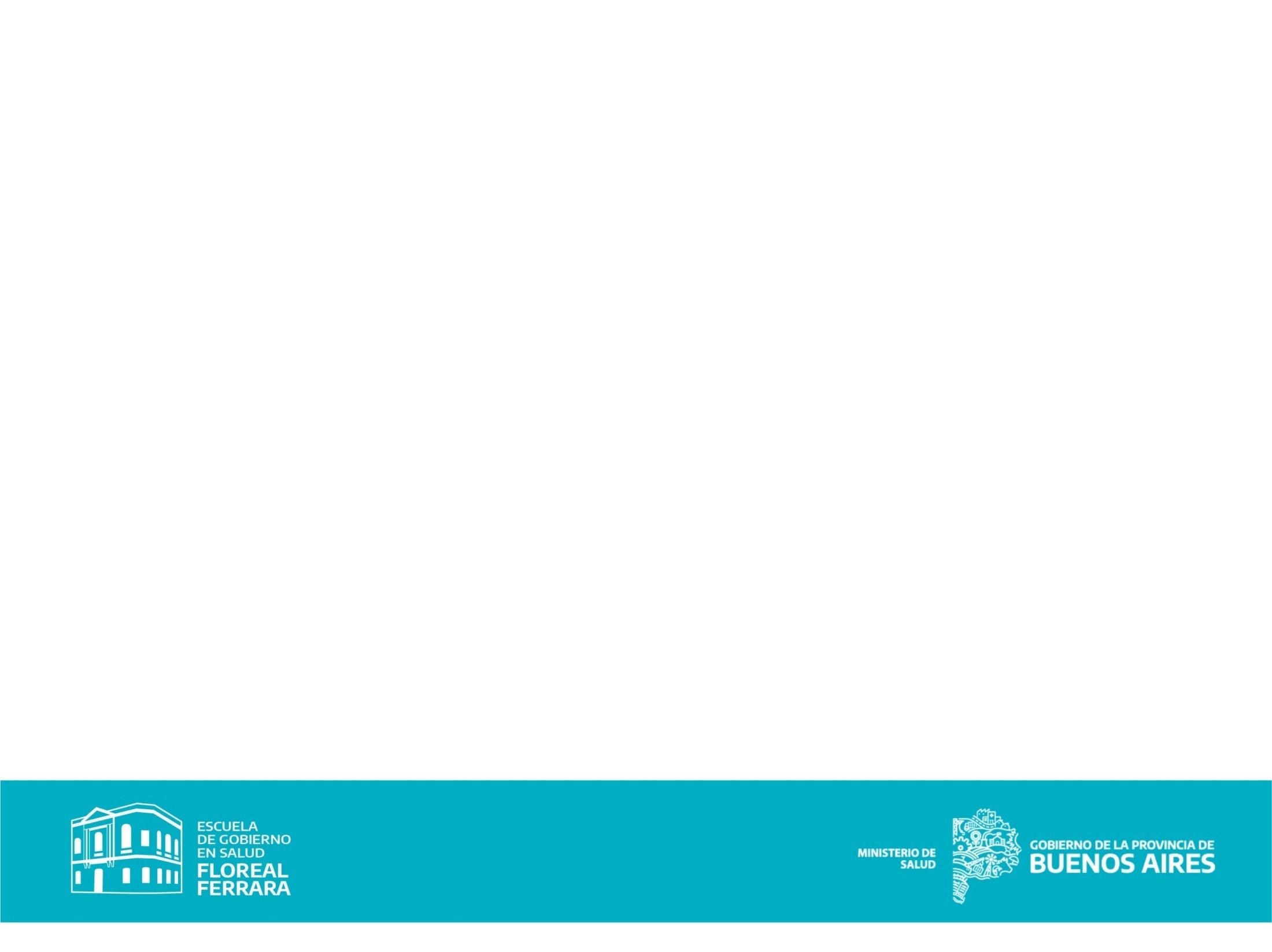 Información Complementaria
CONSULTORIOS:
PERINATOLOGÍA/ADMISIÓN/LIBRETA. 
PUERPERIO. 
CONTROL DE EMBARAZO DE BAJO RIESGO.
TOMA DE MUESTRA DE PAP Y EGB. 
MONITOREO FETAL. 
CURSO DE PREPARACION INTEGRAL PARA LA MATERNIDAD.

PARTICIPACIONES:
Semana de la Lactancia Materna. 
Semana del Prematuro Semana Mundial del SIDA.
Día de la Obstétrica. 
Congresos de Obstétricos.
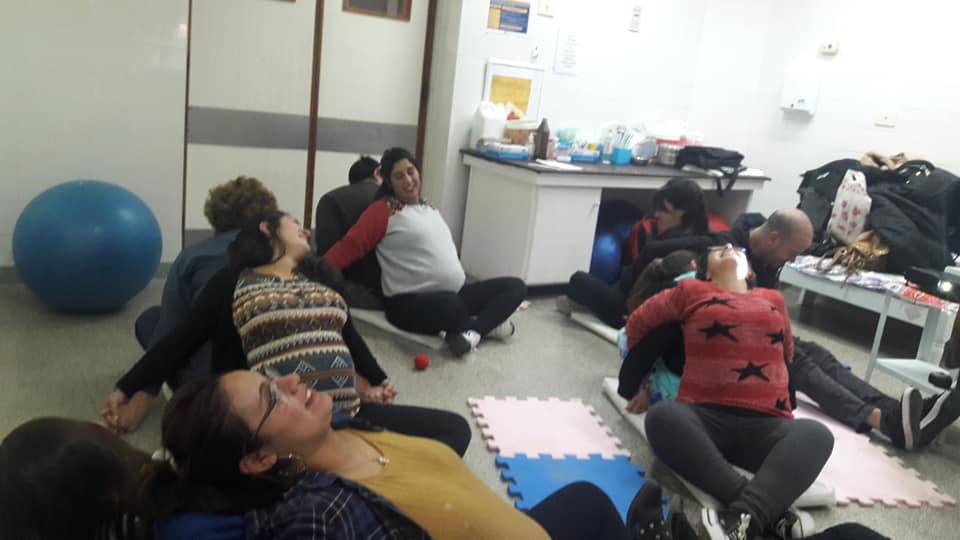 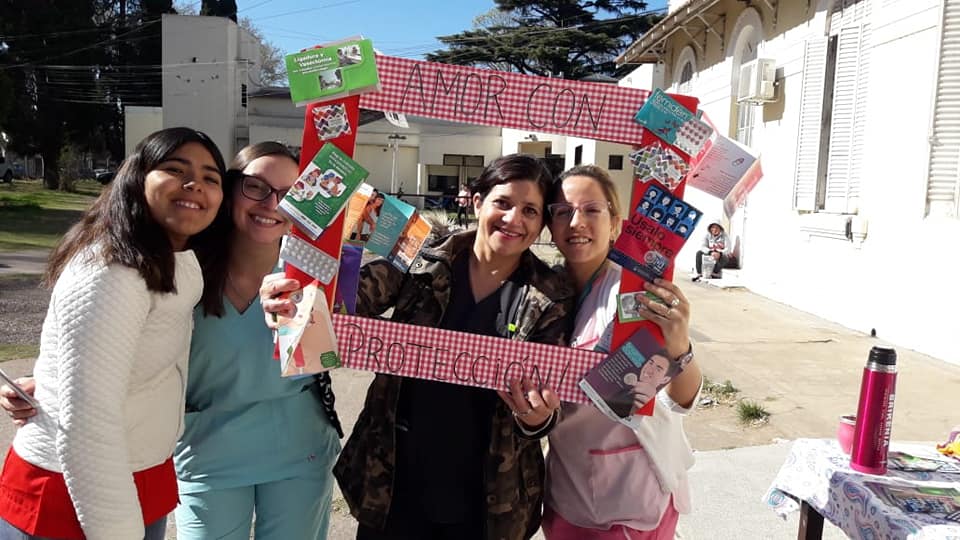 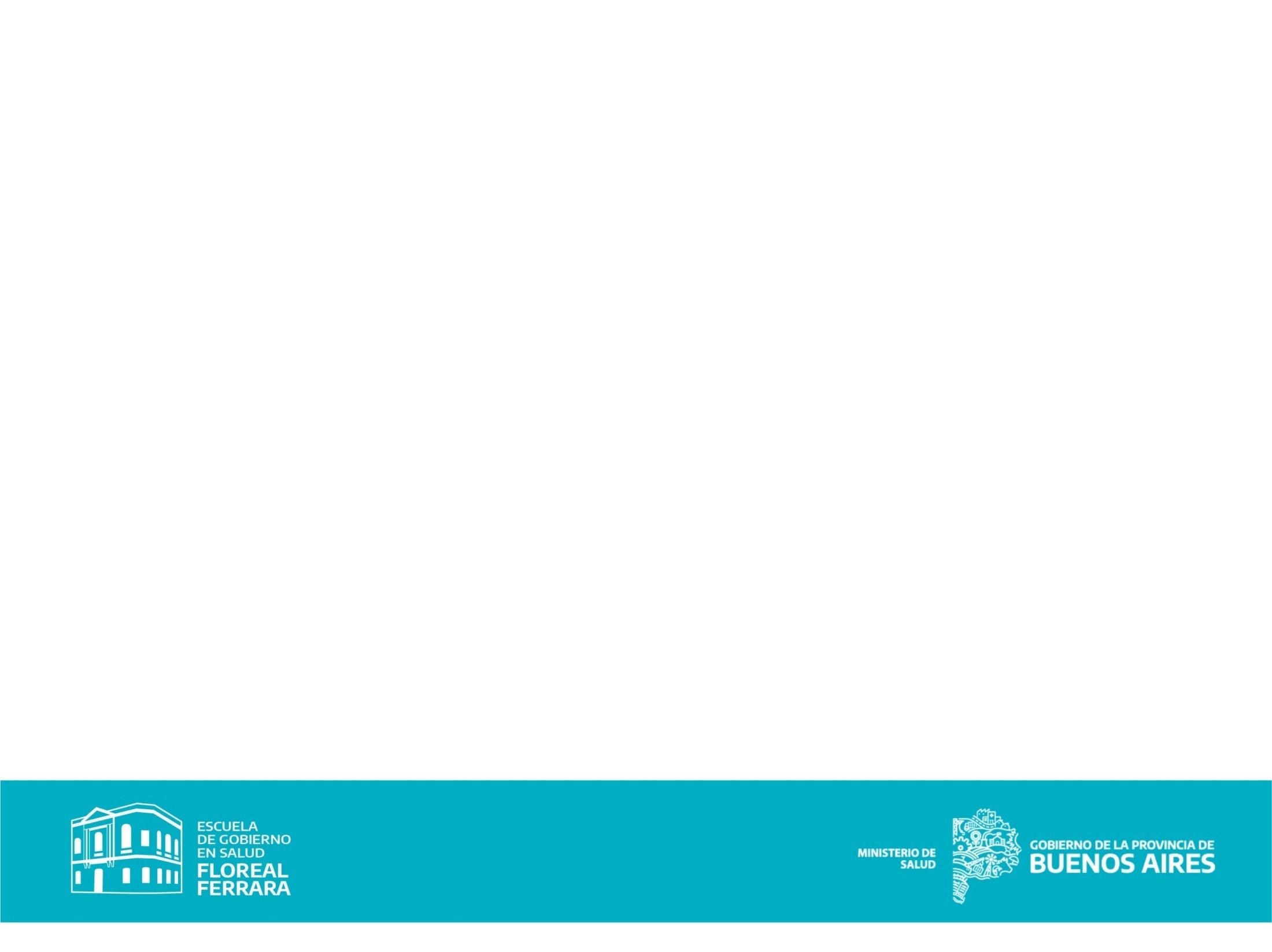 Información Complementaria
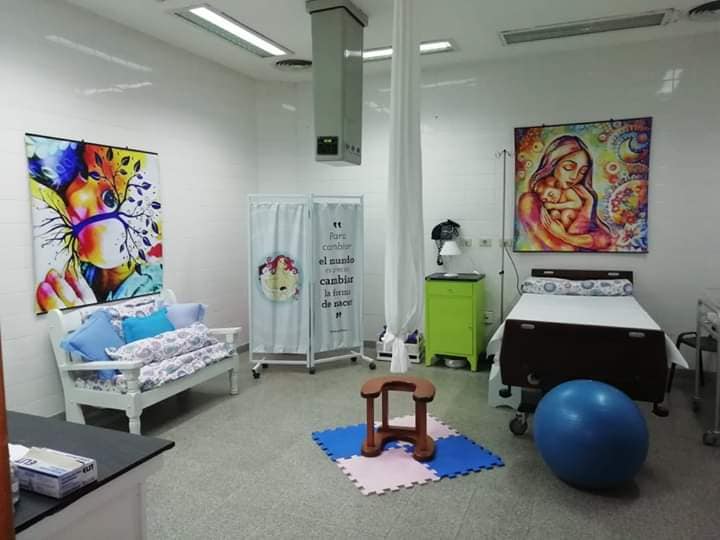 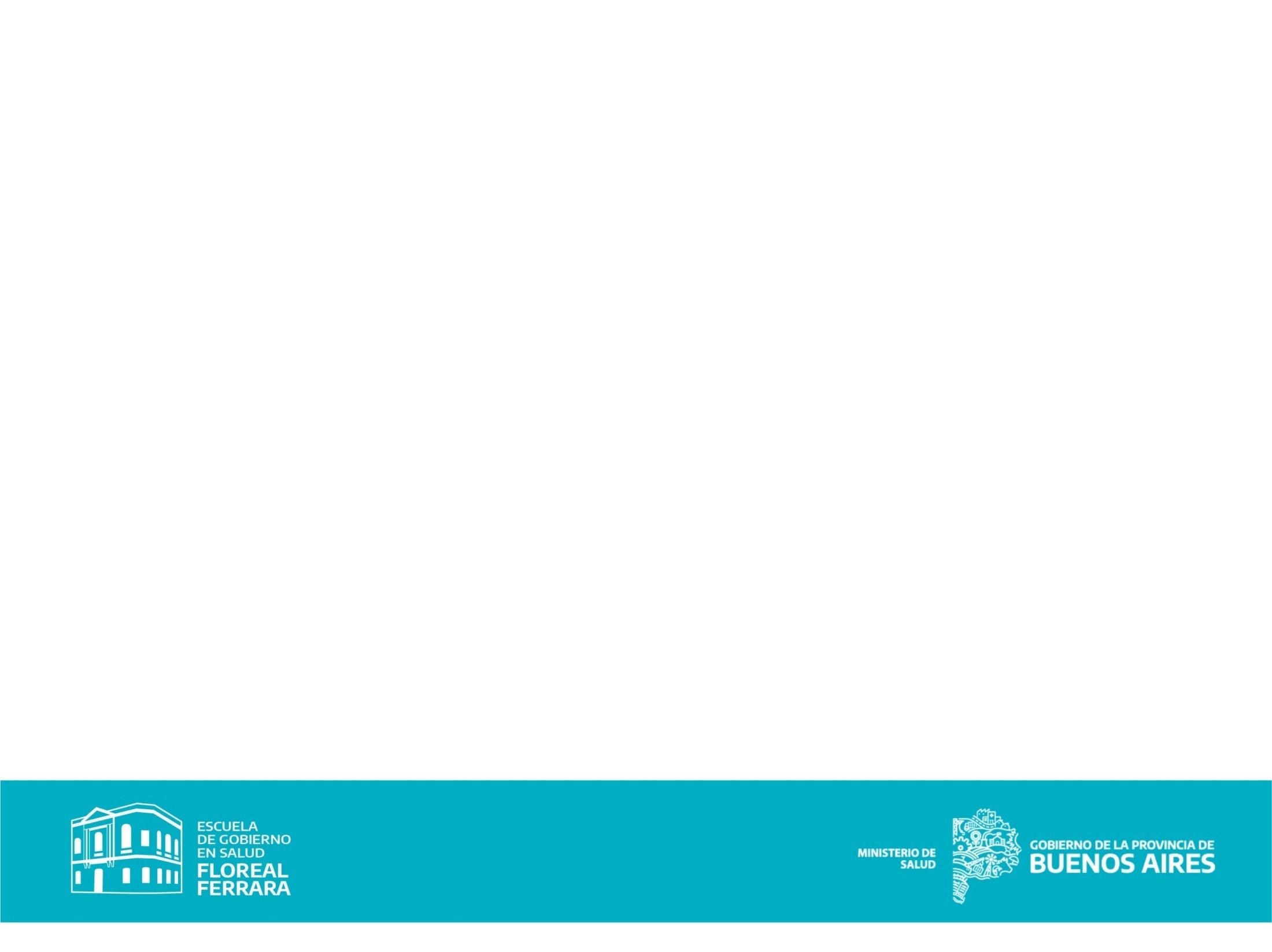 Información Complementaria
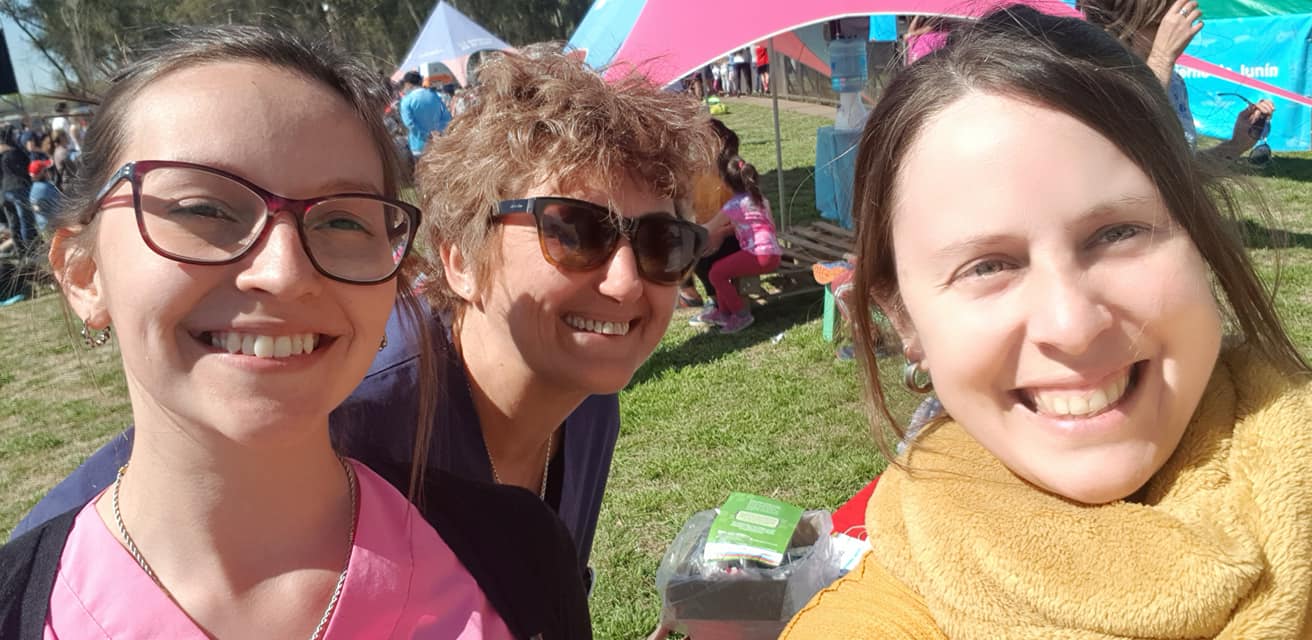 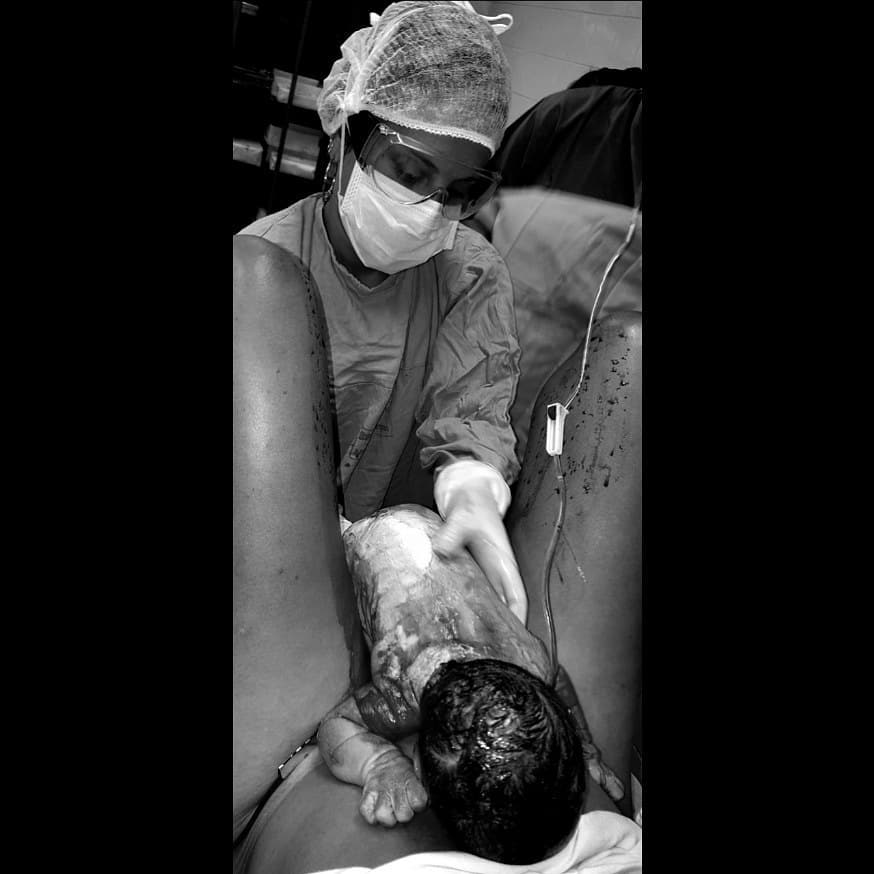 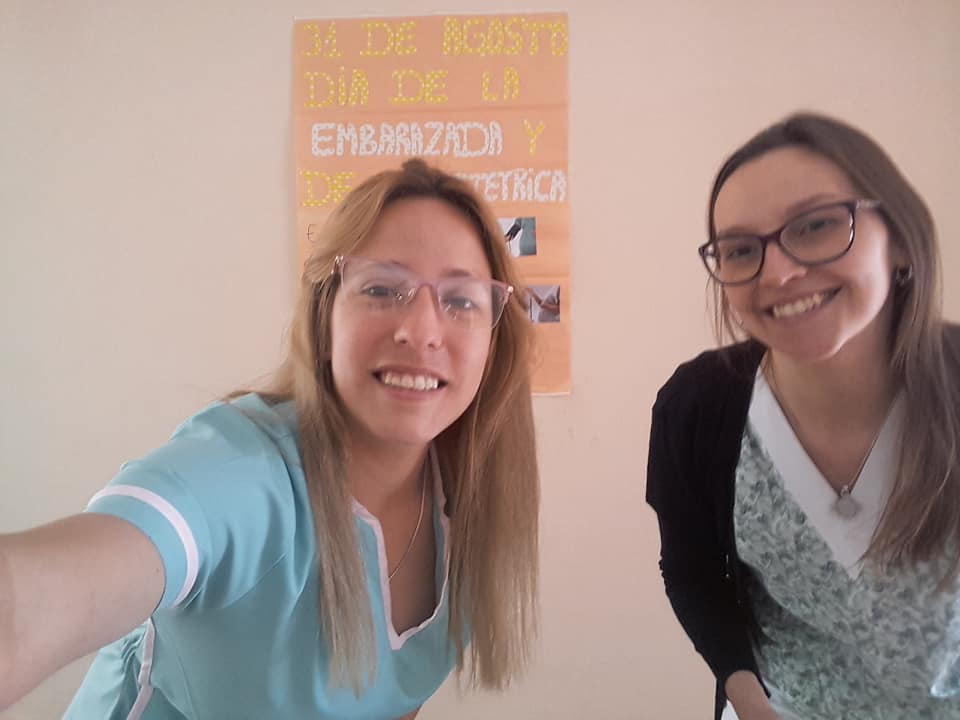